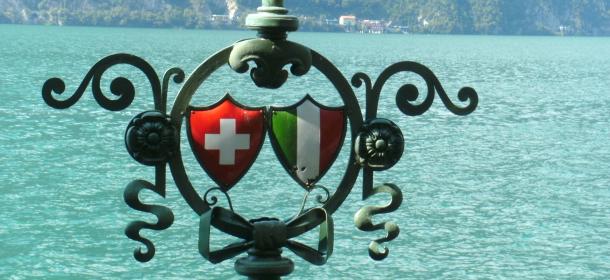 «Latte macchiato» und «Tiramisù».Die italienische Lebensart im Schweizer Alltag
Prof. Dr. Renato Martinoni (Universität St. Gallen)
Locarno, 10. August 2016
La lingua italiana…
… non è solo la grammatica
della lingua italiana
… non è solo una delle lingue
nazionali e ufficiali svizzere
La lingua italiana è un modo di vivere
Se parliamo della lingua italiana in Svizzera dobbiamo perciò parlare anche dell’italianità che è un aspetto importante dell’italiano in Svizzera
 l’italianità è un complesso di fenomeni
 dell’italianità fa parte anche lo stile di vita italiano e quindi le abitudini alimentari conosciute in Svizzera grazie all’immigrazione e ai contatti con l’Italia (mercato economico, turismo)
Italienische Einwanderung in der Schweiz
Die Schweiz ist (nach Argentinien und Deutschland) das 3. wichtigste Land in der Geschichte der globalen italienischen Migration. 
 Circa 5’000’000 Italiener haben in der Schweiz gearbeitet

Fonte: Dizionario Enciclopedico delle Migrazioni Italiane nel Mondo, Roma, SER, 2014.
Comunità straniere in Svizzera (2014)
Italia: 306’414 
 Germania: 298’027
 Portogallo: 262’748


Fonte: Ufficio federale di Statistica, Die Bevölkerung der Schweiz (2014), 2015.
L’immagine negativa dell’Italia (ieri)
«Bolläntenschlugger»
 «Maisdiiger»
 «Spaghettifresser»
 «Tschingge»
 «Macaroni»
 immagine edonistica dell’Italia emigrata (alimentazione, gioco)
Früchte und Gemüse in Italien
L’immagine positiva (oggi):
Nomi di bambini più diffusi: Laura e Luca
 Fattore negativo: immagine (politica) dell'Italia
 Fattori positivi: Made in Italy, stile di vita, moda, 
   cultura del quotidiano, prestigio degli italiani immigrati in Svizzera (Ernesto Bertarelli, Fabian Cancellara)
 Nella Svizzera di lingua tedesca l’Italia viene chiamata: «Unser Lieblingsland»
L’Italia in Svizzera è moda, design, creatività, trasgressione, e tanto altro…
Tiramisù & Latte macchiato
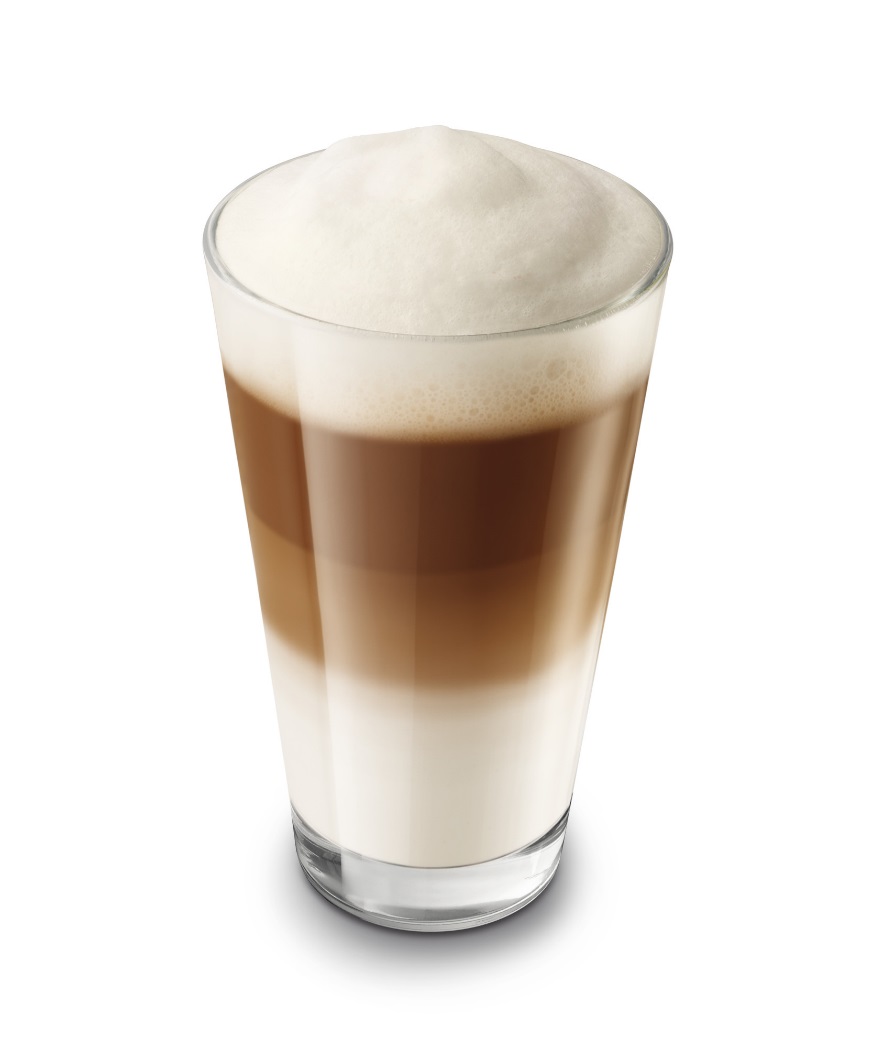 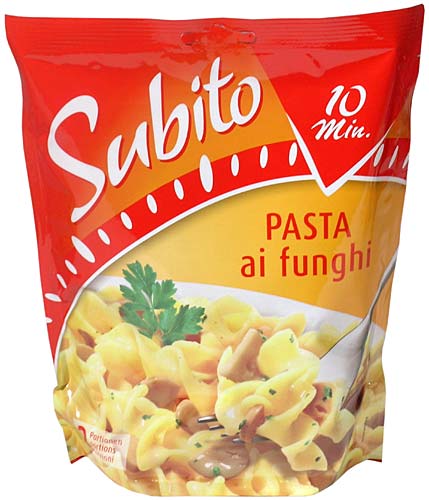 Italianismen in der Schweiz
Esskultur: polenta (Mais), pep(p)eroni, 
zucchine, broccoli, ossobuc(c)o, latte macchiato
 Firmennamen (Helsana), boutiques (La Bambola),
Produkte (Medikamenten, Lebensmitteln)
 gemischte Namen: Cafeteria,  Wäscheria, Esseria
 Cafè + -tteria (latteria, panetteria)
 Wäschen + - eria (lavanderia)
 Essen + -eria 
 Wirtschaftsnamen: Sportino
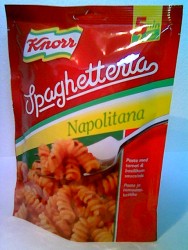 Nella vita quotidiana degli Svizzeri
oggi c’è molta italianità: gli Svizzeri 
sono diventati «Spaghettifresser»
Italienische Esskultur an der Universität St. Gallen (HSG)
Am Mittag stehen verschiedenste Pasta-Gerichte mit diversen Saucen zur Verfügung
Italienische Esskultur: Pasticcio di Penne, Pasta al burro, Lasagne
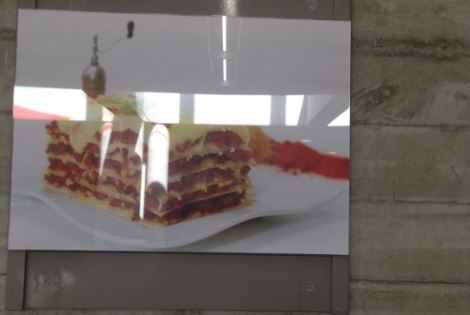 Lasagne
Italienische Esskultur: Focaccia
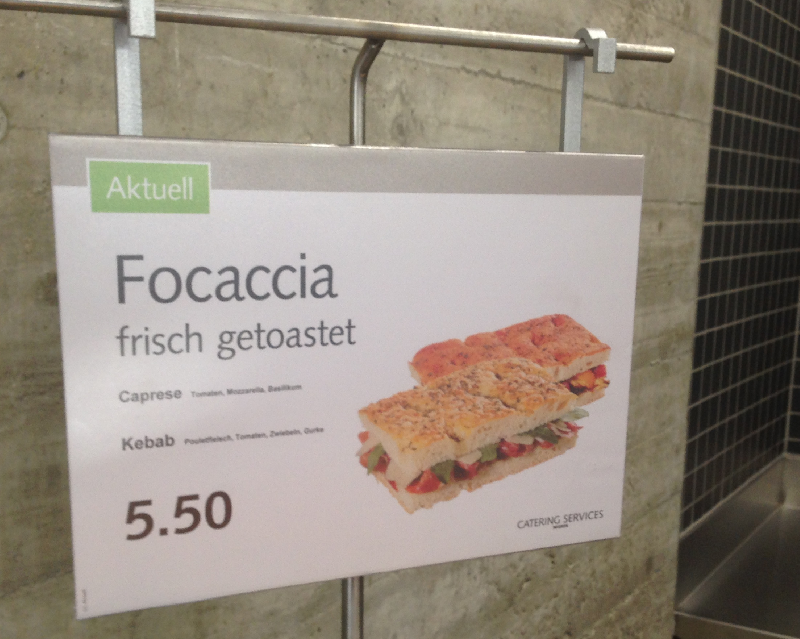 Italienische Esskultur an der HSG (Mensa)
HSG-Menuplan, 18-23. April 2016
 Pilzrisotto
 Nudeln
 Tomaten, Auberginegemüse
 Kräuterpolenta
 Pasta al burro (mit 3 verschiedenen Saucen)
 Tortelloni «Caprese»
 Zucchetti (Mittwoch), Zuccetti (Freitag)
L’Italia in Svizzera è arrivata…
Immigrazione
 Rapporti economici
 Turismo
 Italien ist die erste touristische Destination für die Schweizer
 2013: 13’000’000 Schweizer Touristen in Italien
 Lieblingssektoren: Meer, Kunst, Gastronomie, Wellness
Wirtschaftsaustausch
CH-Deutschland: 101 Milliarden
CH-Italien: 35 Milliarden
CH-USA: 30 Milliarden
CH-Frankreich: 30 Milliarden
CH-UK: 15 Milliarden
CH-China: 15 Milliarden (= CH mit Piemont und  Lombardei)

 Quelle: Camera di Commercio italiana per la Svizzera; Forum Italien-Schweiz, Bern, 30. und 31. Januar 2014.
Schweiz-Italien
Nach Deutschland (32%) ist Italien (10%) der zweitwichtigste Handelspartner der Schweiz (Import)
 Nach Deutschland (20%) und den USA (10%) ist Italien (8%) der drittwichtigste Handelspartner der Schweiz (Export)
 2007-2013: der Verbrauch von italienischen Produkten ist um 52,3%  gegenüber der Vorperiode gestiegen
 Die Schweizer Bevölkerung hat den höchsten Konsum pro Kopf von italienischen Gütern ausserhalb Italiens.


 Quelle: Bundesamt für Statistik, 2013; ISTAT, Italian National Institute of Statistics, 2014; www.nomisma.it.
Pasta-Konsum (pro Jahr)
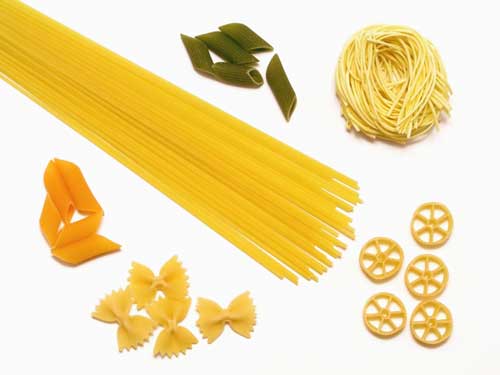 Italia 28
Venezuela 12,9
Tunesien 11, 7
Griechenland 10,3
Schweiz 9,7
USA 9
Frankreich 7,5
Deutschland 7
Jeder Schweizer konsumiert jährlich 
fast 10 Kilogramm Teigwaren (1900: 6 Kg)
Italien > Schweiz (2014: + 30% ital. Lebensmittel)
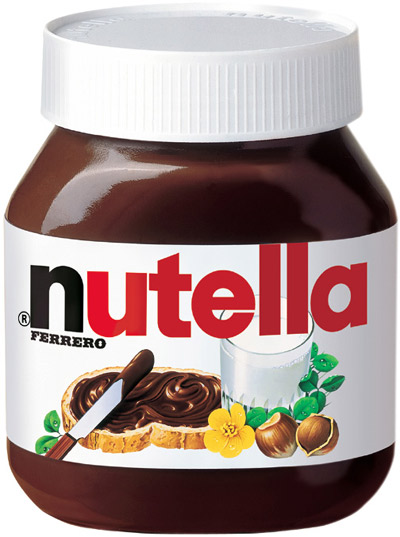 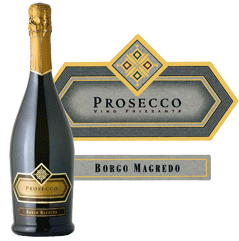 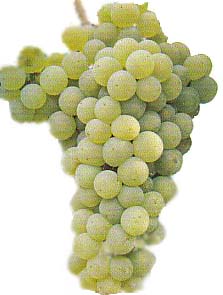 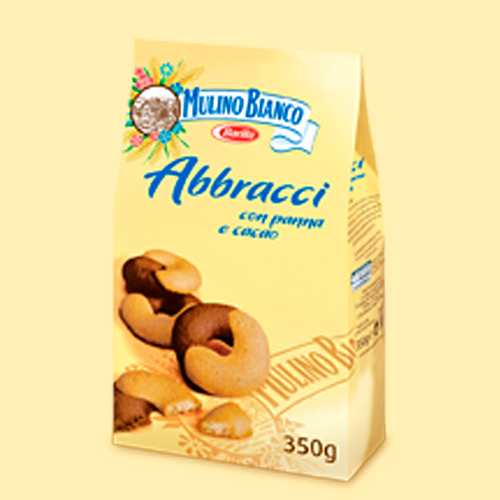 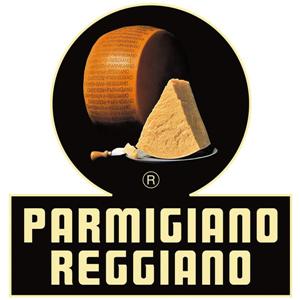 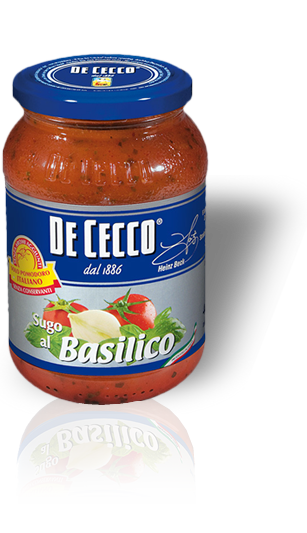 Die Erfolgsfaktoren
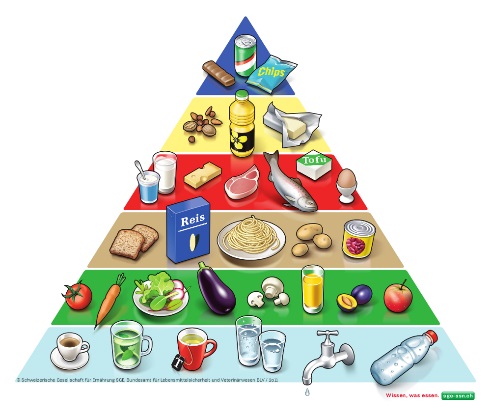 Mediterrane Diät 
 Der Konsum von Lebensmitteln des unteren Teils der Nahrungsmittelpyramide (Fisch, Gemüse, Früchte, Olivenöl)
 unglaubliche Vielfalt von regionalen Produkte
 das Gemeinsame Essen (sozialer Kontakt, wichtiges Ritual)
 das Essen stellt für die Italiener einen wesentlichen Bestandteil der sozialen Interaktion und Tradition dar
Italienische Esskultur in der Schweiz
«Bei grossen Schweizer Verkaufsketten wie Migros oder Coop wird ersichtlich, dass italienische Speisen über die Jahre eine wichtige Stellung im Sortiment eingenommen haben. Von Oliven bis hin zu Mozzarella findet man in den lokalen Supermärkten praktisch alles, was das italienische Herz begehrt»

Eric Tarantini, Italienische Esskultur in der Schweiz. Geschichte, Handel und Lebensstil (Bachelorarbeit, 2014, Relator: Prof. R. Martinoni).
Beliebtheit der ital. Küche in der Schweiz
Wie gerne essen sie Italienisch?
 sehr gerne: 77,5%
 gerne: 19%

 Quelle: Tarantini (2014).
Beliebtheit der ital. Küche in der Schweiz
Warum essen sie gerne italienisch?

Schmackhaftes Essen: 42%
Frische Zutaten: 21%
Vielfalt des Essens: 20%
Preiswertes Essen: 9%
Leicht verdaulich: 4%



Quelle: Tarantini (2014).
Am häufigsten gekaufte italienische Produkte
Pasta: 25%
 Käse (Parmesan, Mozzarella, etc.): 21%
 Olivenöl: 20%
 Schinken, Salami: 16%
 Gemüse: 13%
 Süsswaren: 3%
Meeresfrüchte: 3%
 Quelle: Tarantini (2014).
Häufigkeit des Konsums italienischer Speisen
1-3 mal pro Woche: 79%
 jeden zweiten Tag: 15%
 täglich: 4%
 nie: 1%
 mehrmals täglich: 0,5%
 Ort des Konsums: 52% zu Hause, 18% Restaurant, 29% gleich häufig an beiden Orten

 Quelle: Tarantini (2014).
Assoziationen mit ital. Esskultur
Mediterranes Ambiente: 24% 
 Lebensfreude: 21%
 Geselligkeit: 20%
 Frisches, Vielfältiges Essen: 19%
 Feriengefühl: 14%

Quelle: Tarantini (2014).
Italienische vs. Andere Esskulturen
Ich esse besonders gerne italienisch: 52%
 Ich esse gerne italienische Speisen: 44%
 Ich bevorzuge andere Esskulturen klar: 3%
 Ich esse immer italienisch: 1%
 Ich esse nie italienisch: 0,5%

Italienisches Essen ist gesund

 Quelle: Tarantini (2014).
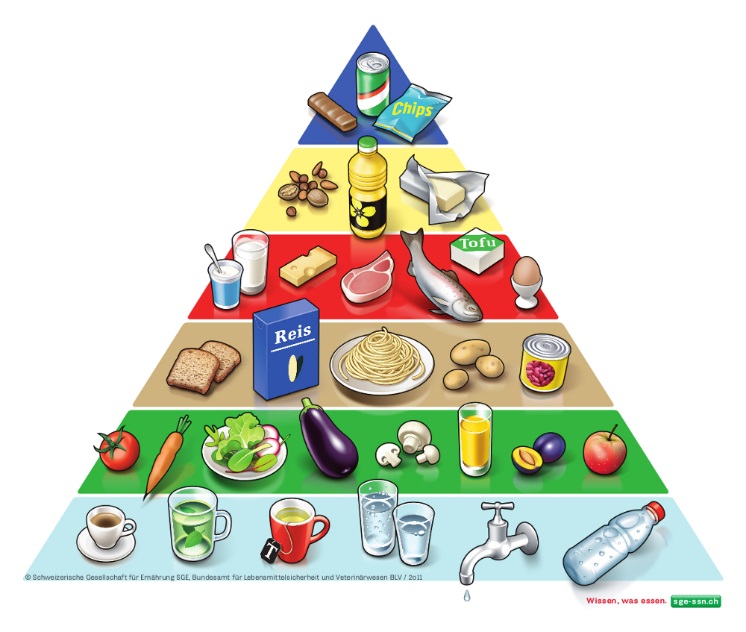 Italienische Esskultur in der Schweiz
«Die Beliebtheit der italienischen Esskultur ist ein wichtiger Imagefaktor, d.h. die Esskultur erzeugt in der Schweiz ein positives Bild Italiens, was indirekt wirtschaftliche Aktivitäten in anderen Sektoren anregt»
 «Die italienischen Lebensmittel sind für unsere Wirtschaft, vor allem im Verkauf, zentral geworden»

 Quelle: Tarantini (2014).
Dagli Aelplermagronen (i «maccheroni» delle Alpi, mit Apfelmuss) …
… alle penne all’arrabbiata…
Deux mots pour conclure…
Les Suisses (tous les Suisses), qui sont tous devenus un peu «italiens», doivent s’engager pour la langue italienne en Suisse
 toutefois: une langue est en relation avec la culture, l’économie, le droit, la politique, le sport, etc.
 donc: le problème n’est pas simplement linguistique!
Grazie per la vostra attenzione!
Merci beaucoup pour votre attention!
Vielen herzlichen Dank für Ihre Aufmerksamkeit!